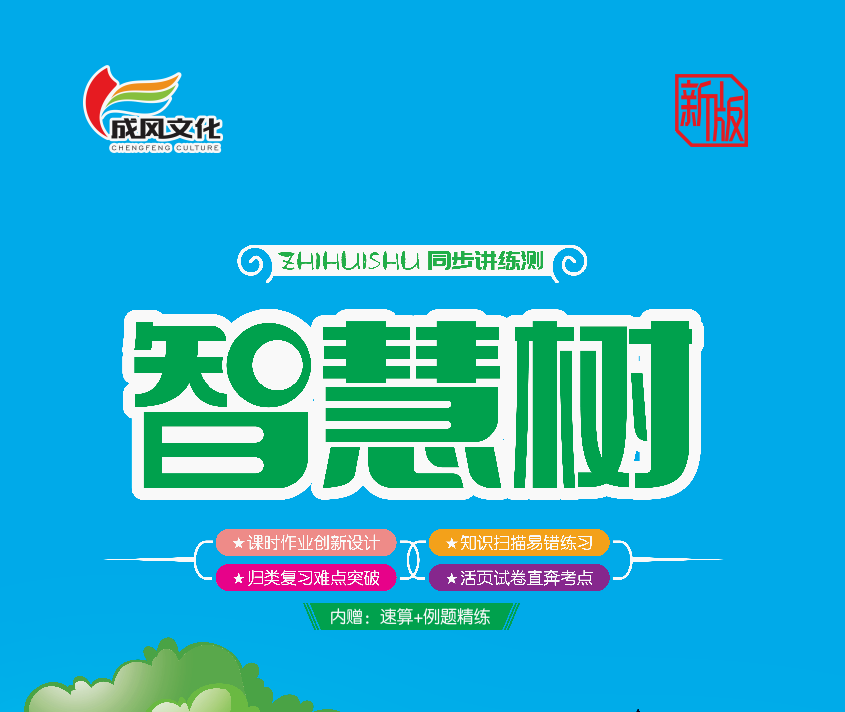 三 数据分类（一）
第1课时 数据分类（1）
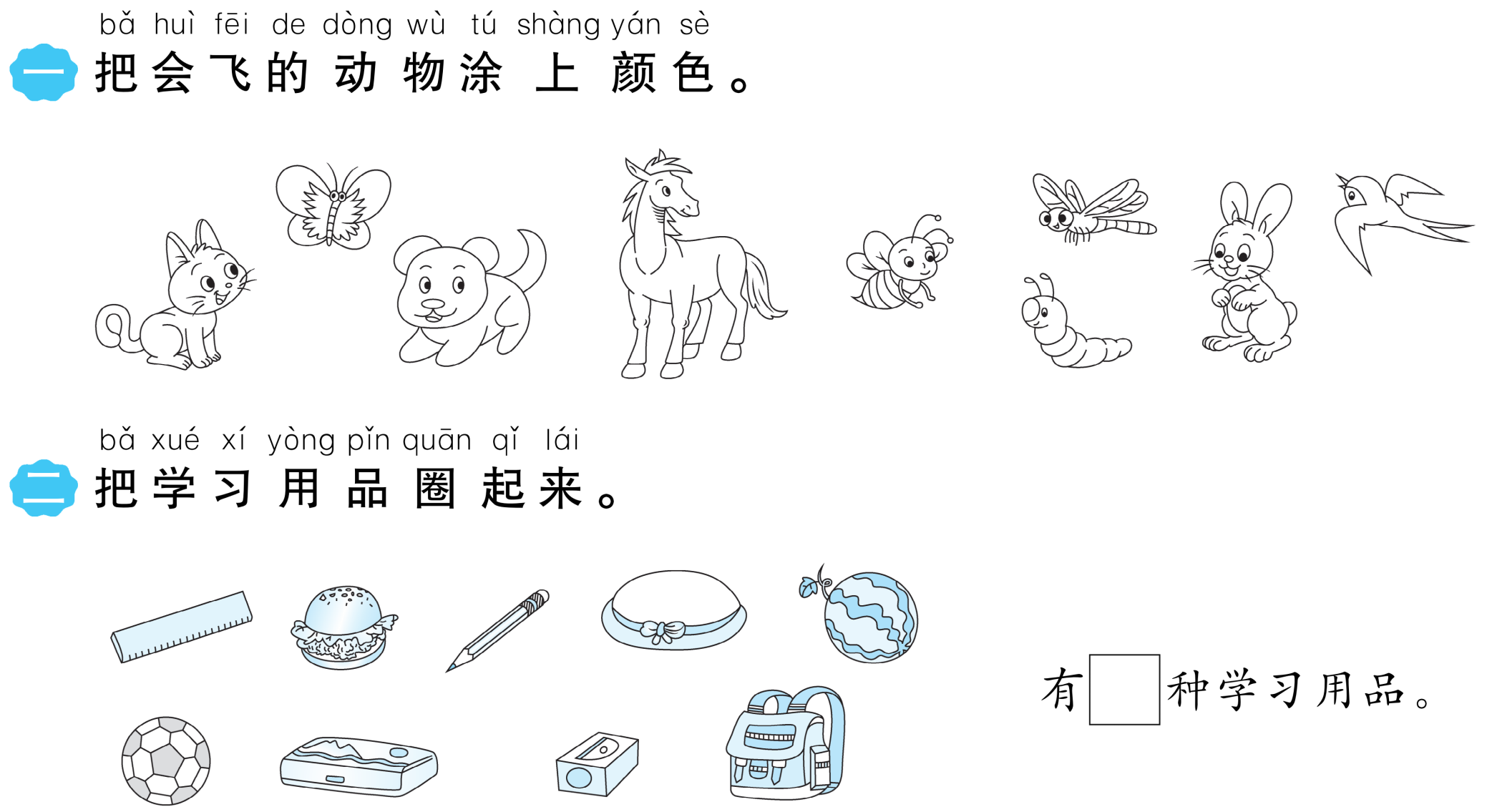 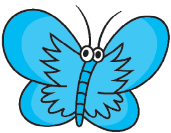 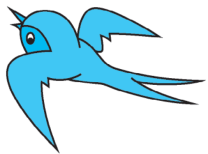 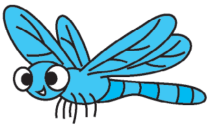 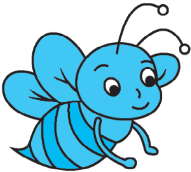 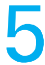 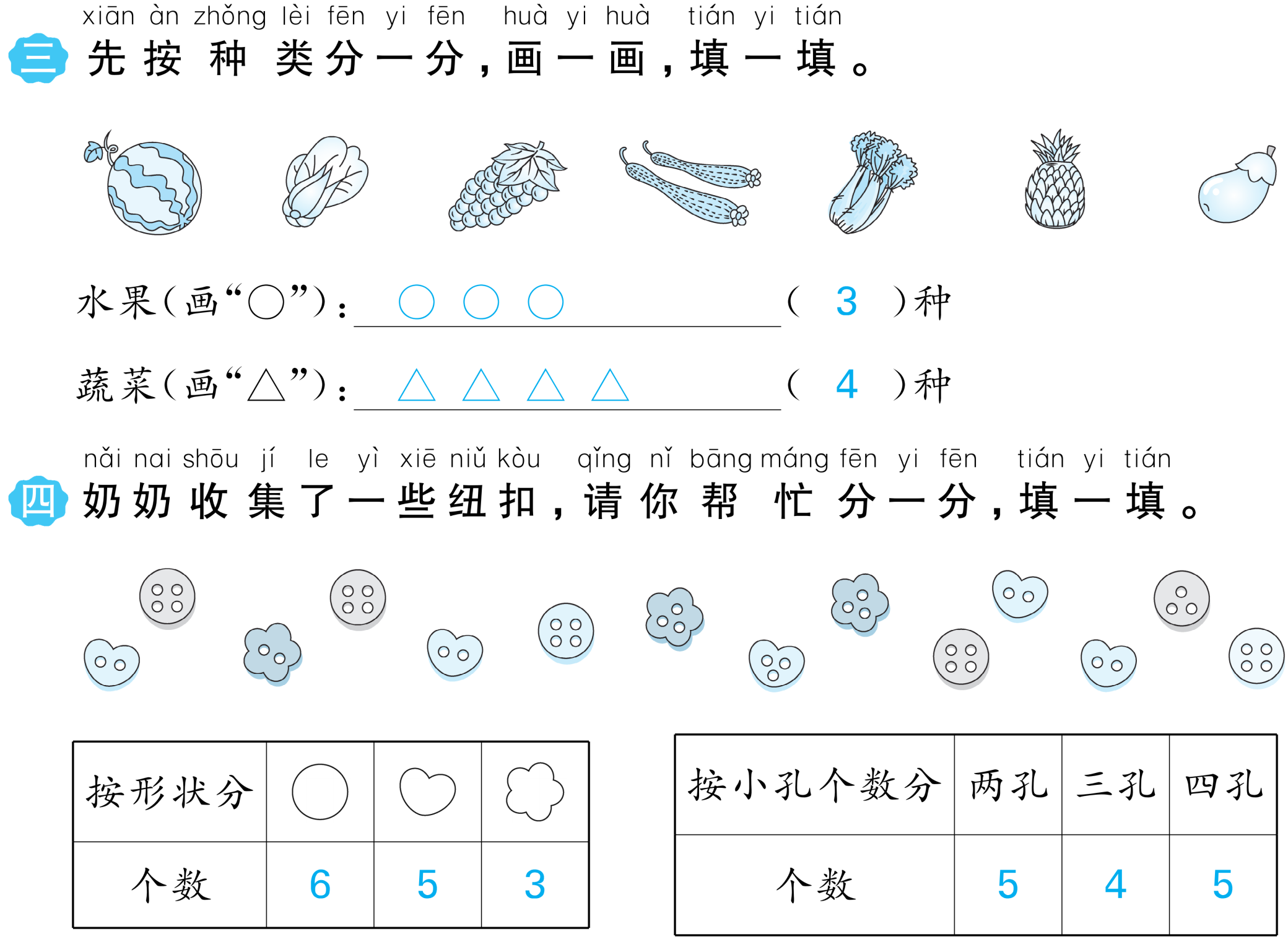 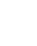 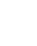 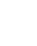 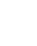 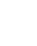 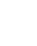 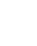 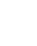 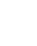 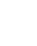 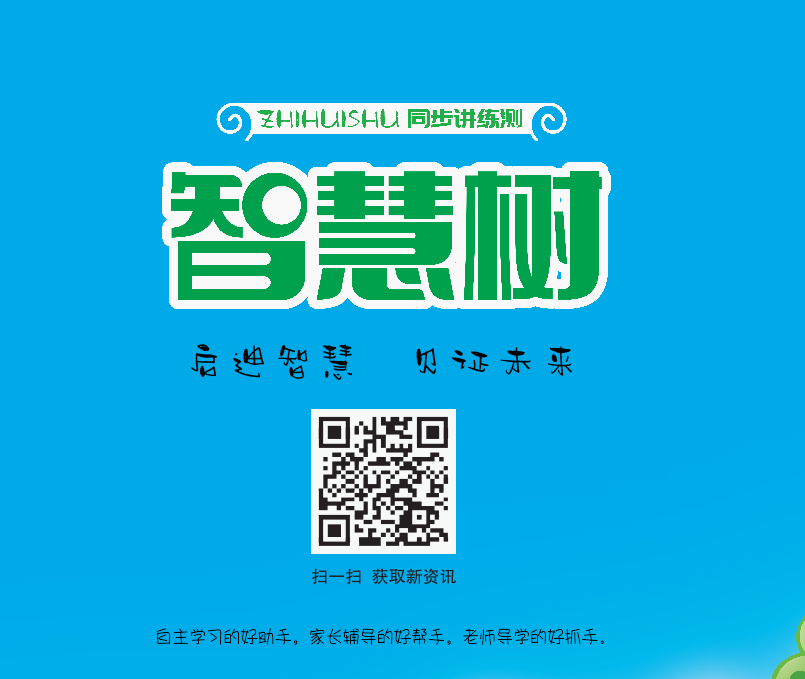 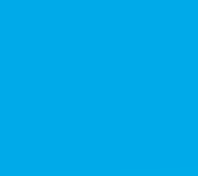